Par Modernizācijas fonda finansēto projektu atklāto konkursu “Energoefektivitātes paaugstināšana transporta sektorā – atbalsts elektromobiļu un to uzlādes infrastruktūras ieviešanai”
ĀDAŽU NOVADA PAŠVALDĪBA    18.12.2024.
Par konkursu
05.11.2024. MK noteikumi Nr. 701 «Modernizācijas fonda finansēto projektu atklāta konkursa "Energoefektivitātes paaugstināšana transporta sektorā – atbalsts elektromobiļu un to uzlādes infrastruktūras ieviešanai" nolikums»
Konkursa mērķis ir veicināt siltumnīcefekta gāzu emisiju samazināšanu, atbalstot elektromobiļu iegādi un elektromobiļu uzlādes punktu infrastruktūras izveidi Latvijā
Apstiprinātā projekta īstenošanas periods nepārsniedz 18 mēnešus no projekta līguma spēkā stāšanās dienas
Ja projekta iesniedzējs ir pašvaldība vai tiešās pārvaldes iestāde, konkursa ietvaros projekta iesniedzējam pieejamais finansējums tiek piešķirts, lai nodrošinātu pārvaldes funkciju un pārvaldes uzdevumu, tostarp pašvaldības autonomo funkciju, īstenošanu
ĀDAŽU NOVADA PAŠVALDĪBA   18.12.2024.
Par konkursu
Minētās aktivitātes ietvaros iegādāto elektromobili un izveidoto elektromobiļu uzlādes infrastruktūru:
vismaz 80 % apmērā no tās gada jaudas laika izteiksmē izmanto pārvaldes funkciju un pārvaldes uzdevumu, tostarp pašvaldības autonomo funkciju, nodrošināšanai un 
līdz 20 % no gada jaudas laika izteiksmē – papildinošās saimnieciskās darbības īstenošanai 
Ja pašvaldības vai tiešās pārvaldes iestādes projekta iesniegums par noteikumos minētajām aktivitātēm kvalificējams kā komercdarbības atbalsta projekts, t. i., projekta ietvaros paredzēta saimnieciskās darbības veikšana, Vides investīciju fonds piemēro projektam šo noteikumu nosacījumus, kas attiecas uz komersantiem
ĀDAŽU NOVADA PAŠVALDĪBA   18.12.2024.
Par konkursu
Projekta iesnieguma iesniedzējs:
pašvaldība;
valsts tiešās pārvaldes iestāde;
Komersants. 
Var iesniegt ne vairāk kā vienu projekta iesniegumu
Konkursa ietvaros pieejamais kopējais Modernizācijas fonda finansējums ir 5 000 000 euro
pašvaldībām un tiešās pārvaldes iestādēm pieejamais Modernizācijas fonda finansējums ir 1 000 000 euro
komersantiem pieejamais Modernizācijas fonda finansējums ir 4 000 000 euro
ĀDAŽU NOVADA PAŠVALDĪBA   18.12.2024.
Par konkursu
projekta iesniedzējam maksimāli pieejamais Modernizācijas fonda finansējums:
pašvaldībai vai tiešās pārvaldes iestādei – 100 000 euro;
komersantam – 300 000 euro.
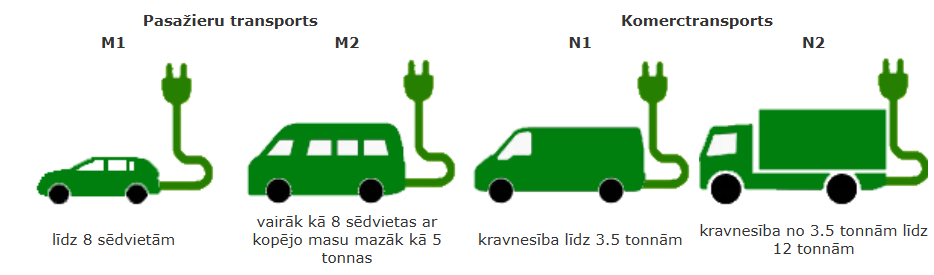 ĀDAŽU NOVADA PAŠVALDĪBA   18.12.2024.
Par konkursu
Konkursa ietvaros atbalstāmās aktivitātes (1):
tādu jaunu M1, N1, M2 vai N2 kategorijas elektromobiļu iegāde vai līzings (vismaz uz 12 mēnešiem), kuri atbilst Eiropas Parlamenta un Padomes 2018. gada 30. maija Regulas (ES) Nr. 2018/858 par mehānisko transportlīdzekļu un to piekabju, kā arī tādiem transportlīdzekļiem paredzētu sistēmu, sastāvdaļu un atsevišķu tehnisku vienību apstiprināšanu un tirgus uzraudzību un ar ko groza Regulas (EK) Nr. 715/2007 un (EK) Nr. 595/2009 un atceļ Direktīvu 2007/46/EK, 4. panta 1. punkta "a" un "b" apakšpunktā noteiktajam transportlīdzekļu kategoriju dalījumam 
elektromobiļu uzlādes infrastruktūras izveide ar uzlādes punkta izejas jaudu, kas atbilst konkursa ietvaros iegādātā M1, N1, M2 vai N2 elektromobiļa darbības nodrošināšanai
ĀDAŽU NOVADA PAŠVALDĪBA   18.12.2024.
Par konkursu
Konkursa ietvaros atbalstāmās aktivitātes (2):
MK noteikumos norādītajam mērķim paredzētu inženiertehnisko sistēmu un iekārtu izveidošana, kuras ražo vai uzkrāj enerģiju no atjaunīgajiem energoresursiem – saules vai vēja enerģijas 
projekta iesniedzēja īpašumā esošo transportlīdzekļu norakstīšana, kuri aprīkoti ar iekšdedzes dzinēju, kas darbināms ar fosilo degvielu, nododot apstrādes uzņēmumam, ievērojot, lai to skaits nepārsniedz konkursa ietvaros iegādāto elektromobiļu skaitu
komunikācijas un vizuālās identitātes prasību nodrošināšanas pasākumi (nepārsniedz 2% no projekta kopējām attiecināmajām izmaksām)
ĀDAŽU NOVADA PAŠVALDĪBA   18.12.2024.
Par konkursu
Pretendējot uz atbalstu, vienlaikus jāievēro šādas prasības:
elektromobiļa nobraukums starp pilnas uzlādes reizēm atbilstoši normatīvajiem aktiem par mopēdu, mehānisko transportlīdzekļu, to piekabju un sastāvdaļu atbilstības novērtēšanu testa braukšanas ciklam pilsētas apstākļos ir vismaz 150 km un elektromobiļa maksimālais ātrums ir vismaz 90 km stundā
uz projekta iesnieguma iesniegšanas dienu projekta iesniedzēja – komersanta – īpašumā ne mazāk kā vienu gadu ir vismaz pieci M1, M2, N1 vai N2 kategorijas transportlīdzekļi, kuriem uz projekta iesnieguma iesniegšanas brīdi ir derīga pielaide ceļu satiksmei un kas ir aprīkoti ar fosilo degvielu darbināmiem iekšdedzes dzinējiem
projekta iesniedzējs – komersants – noteikumu 17.1. apakšpunktā minētās aktivitātes ietvaros plāno iegādāties vismaz trīs elektromobiļus
ĀDAŽU NOVADA PAŠVALDĪBA   18.12.2024.
Par konkursu
Projekta iesniedzējam maksimālais pieejamais Modernizācijas fonda finansējums:
vienam M1 kategorijas elektromobilim – līdz 5000 euro no elektromobiļa attiecināmajām izmaksām
vienam N1 kategorijas elektromobilim – līdz 7500 euro no elektromobiļa attiecināmajām izmaksām
vienam M2 un N2 kategorijas elektromobilim – līdz 15 000 euro  no elektromobiļa attiecināmajām izmaksām
Atbalsta intensitāte pašvaldībām nepārsniedz:
25 % no elektromobiļa attiecināmajām izmaksām 
85 % no elektromobiļu uzlādes infrastruktūras un inženiertehnisko sistēmu un iekārtu attiecināmajām izmaksām, kuras ražo vai uzkrāj enerģiju no AER
ĀDAŽU NOVADA PAŠVALDĪBA   18.12.2024.
Par konkursu
Finansējuma saņēmējs nodrošina atbilstoši iegādātā elektromobiļa pastāvīgu reģistrāciju Latvijas Republikas teritorijā finansējuma saņēmēja īpašumā vai turējumā, ja līzinga periodā īpašnieks ir līzinga pakalpojuma sniedzējs, vismaz četrus gadus pēc projekta īstenošanas termiņa beigām vai kamēr ar elektromobili nobraukts vismaz 80 000 km (no tā reģistrācijas brīža finansējuma saņēmēja īpašumā vai turējumā), ja tas tiek sasniegts mazāk nekā četros gados
Projekta iesniedzējs var:
iegādāties, izbūvēt un uzstādīt vienu vai vairākus elektromobiļu uzlādes punktus, bet ne vairāk kā projekta ietvaros plānotais iegādājamo elektromobiļu skaits
iegādāties un uzstādīt vienu vai vairākas elektroenerģijas ražošanas un enerģijas uzkrāšanas iekārtas
ĀDAŽU NOVADA PAŠVALDĪBA   18.12.2024.
Par konkursu
Finansējuma saņēmējam pieejamie maksājumi un maksāšanas kārtība:
Finansējuma saņēmējam, kas nav valsts budžeta iestāde, ir pieejams vienreizējs maksājums, kas nepārsniedz projektam apstiprināto Modernizācijas fonda finansējuma summu
Finansējuma saņēmējs var saņemt maksājumu, ja ir pilnībā īstenojis projektā plānotās aktivitātes atbilstoši projekta līgumam
Ministrija veic maksājumu 10 darbdienu laikā, pamatojoties uz Vides investīciju fonda atzinumu par finansējuma saņēmēja iesniegto maksājumu pieprasījumu un apliecinājumu par finansējuma saņēmēja projekta īstenošanas pārskata apstiprināšanu
ĀDAŽU NOVADA PAŠVALDĪBA   18.12.2024.
Par konkursu
Finansējuma saņēmējam atbildība par projekta rezultātiem – vismaz četrus gadus pēc projekta īstenošanas termiņa beigām:
katru gadu veic monitoringu par sasniegto elektromobiļa nobraukumu gadā, saražoto elektroenerģijas apjomu ar projekta ietvaros iegādāto un uzstādīto atjaunīgo energoresursu ražošanas iekārtu un projekta ietvaros uzstādītās elektromobiļu uzlādes infrastruktūras patērētās elektroenerģijas apjomu un līdz katra nākamā gada trīsdesmitajai dienai pēc projekta īstenošanas termiņa beigām iesniedz monitoringa pārskatu Vides investīciju fonda Modernizācijas fonda projektu elektroniskajā monitoringa sistēmā
nodrošina projekta ietvaros iegādātās elektromobiļa uzlādes infrastruktūras un atjaunīgo energoresursu ražošanas un uzkrāšanas iekārtu ekspluatāciju
ĀDAŽU NOVADA PAŠVALDĪBA   18.12.2024.
Par konkursu
Projektu pieteikumu pieņemšana notiek no 14.11.2024. līdz 08.01.2025.
Lai piedalītos konkursā, jāiesniedz projekta iesnieguma veidlapa un šādi dokumenti (ja attiecināms):
Pilnvara, kurā persona ir pilnvarota parakstīt projekta iesniegumu 
Dokumenti, kas apliecina īpašumtiesības uz infrastruktūru, kurā paredzēts veikt ieguldījumus projekta ietvaros
Ar fosilās degvielas darbināmu iekšdedzes dzinēju aprīkotā transportlīdzekļa likvidācijas sertifikāts (izraksta kopija), kas izdots ne agrāk par šo noteikumu spēkā stāšanās dienu
Projekta iesniedzēja de minimis atbalsta sniegšanas sistēmas veidlapas izdruka
 Apliecinājums
ĀDAŽU NOVADA PAŠVALDĪBA   18.12.2024.
Par pašvaldības vajadzībām
Šobrīd pašvaldībā nav neviens elektroauto
Pašvaldībā / aģentūrā tuvākajā laikā būtu nepieciešams nomainīt 3 esošos vieglos transportlīdzekļus līdz 3,5 tonnām (pilna masa)
Pašvaldībā / aģentūrā tuvākajā laikā būtu nepieciešams iegādāties:
2 gab. M1 transportlīdzekļus
2 gab. N1 transportlīdzekļus
1 gab. M2 transportlīdzekli
1 gab. N2 transportlīdzekli

Projekta ietvaros plānots pieteikt 1 elektroauto (līdz 3,5 tonnām) iegādi
ĀDAŽU NOVADA PAŠVALDĪBA   18.12.2024.
Atbilstība plānošanas dokumentiem
Vidējā termiņa prioritātes un uzdevumi:
VTP3: Attīstīta, droša un mobila satiksmes infrastruktūra
U3.2.2: Izbūvēt, labiekārtot un atjaunot stāvvietas
U3.2.4: Veicināt dabai draudzīga transporta izmantošanu
VTP6: Klimatneitrāla enerģijas izmantošana un ģenerācija
U6.1.2: Īstenot citus energoefektivitātes pasākumus
U6.2.1: Veicināt efektīvu atjaunojamo energoresursu izmantošanu
U6.3.1: Veicināt ilgtspējīgus transporta un mobilitātes risinājumus
VTP7: Uzņēmējdarbības vajadzībām pielāgota novada teritorija
U7.1.5: Atbalstīt videi draudzīgu tehnoloģiju ieviešanu un izmantošanu industriālajā un lauksaimnieciskajā ražošanā
ĀDAŽU NOVADA PAŠVALDĪBA   18.12.2024.
Atbilstība plānošanas dokumentiem
Attīstības programmā (2021-2027) noteiktie pasākumi:
Ā3.2.4.1. Dabai draudzīgu pārvietošanās veidu attīstība, t.sk. elektro-auto uzlādes staciju izbūve pie pašvaldības, sabiedriskas nozīmes un daudzdzīvokļu ēkām
Ā6.1.2.5. Elektromobiļu vai citu videi draudzīgu transportlīdzekļu iegāde (ĀNIEKRP pasākums Nr.3.2.7.)
Ā6.2.1.2. Energoefektivitātes un AER pasākumi ūdens saimniecībā (ĀNIEKRP pasākums Nr.3.2.8.)
Ā6.3.1.3. Elektroauto infrastruktūras attīstība un uzlādes punktu ierīkošana (ĀNIEKRP pasākums Nr.5.2.3.)
ĀDAŽU NOVADA PAŠVALDĪBA   18.12.2024.
Atbilstība plānošanas dokumentiem
Attīstības programmā (2021-2027) noteiktie pasākumi:
Ā7.1.5.1. un C7.1.5.1. Videi draudzīgu tehnoloģiju, enerģijas ražošanas un alternatīvas elektroenerģijas ieguves veidu izpēte un ieviešana industriālajā un lauksaimnieciskajā ražošanā Ādažu novadā
C3.2.2.2. Mobilitātes punkta infrastruktūras izveidošana Rīgas metropoles areālā – “Carnikava” (pasākums saistīts ar pasākumu “C6.3.1.1. Mobilitātes veicināšana novada teritorijā un ar citām pašvaldībām (ĀNIEKRP pasākums Nr.5.2.1.)”)
C6.3.1.3. Elektroauto infrastruktūras attīstība un uzlādes punktu ierīkošana (ĀNIEKRP pasākums Nr.5.2.3.)
C6.3.1.4. Videi draudzīga novada apmeklētāju pārvietošanās un autostāvvietu ierīkošana (ĀNIEKRP pasākums Nr.5.2.4.)
ĀDAŽU NOVADA PAŠVALDĪBA   18.12.2024.
Atbilstība plānošanas dokumentiem
Ādažu novada Ilgtspējīgas enerģētikas un klimata rīcības plāns līdz 2030.gadam:
Pasākumi pašvaldības infrastruktūras uzlabošanai:
7.	Elektromobiļu vai citu videi draudzīgu transportlīdzekļu iegāde
Pasākumi transporta sektorā:
3.	Elektroauto infrastruktūras attīstība un uzlādes punktu ierīkošana
Pasākumi enerģijas ražošanas un citos pakalpojuma sektoros:
4.	Pāreja uz AER rūpniecības un pakalpojuma sektoros
ĀDAŽU NOVADA PAŠVALDĪBA   18.12.2024.
Priekšlikums
Atbalstīt pašvaldības dalību projektu konkursā “Energoefektivitātes paaugstināšana transporta sektorā – atbalsts elektromobiļu un to uzlādes infrastruktūras ieviešanai”, piesakot tajā 1 elektroauto (līdz 3,5 tonnām) iegādi.
ĀDAŽU NOVADA PAŠVALDĪBA   18.12.2024.
PALDIES PAR UZMANĪBU
ĀDAŽU NOVADA PAŠVALDĪBA    18.12.2024.